TSM 352 Indonesia Land & Water Analysis
Nevin Liauw
Why Indonesia?
My homeland
Further knowledge about my own country
Expose you all to a different land and water types, problems, and solutions than Illinois
Objective
Background Information
Agriculture
Analyze the general land and water potentials
Land and water problems
Policy/ Solutions on land and water development
Map of Indonesia
Archipelago
Around 17,000 islands
5 major islands
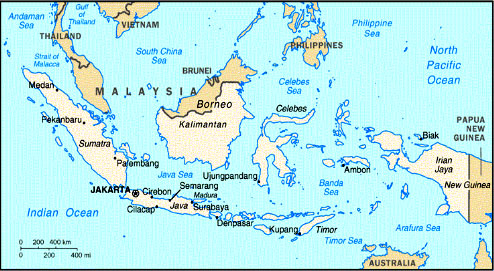 Land use in Indonesia
Soils and Topography
Several major soils
Andosol: horticulture and plantation crops Java
Latosol
Regosol: Kalimantan, not for dry-land farming
Rendzina
Lateritic
Grumosol: High calcium, lowlands for growing crops
Blue Hydromorph
Alluvial
Podsol
Climate
Wet and dry seasons
Dry from June to September, dry wind blows from Australia
Wet from December to March, monsoon blows from Asia and Pacific Ocean
April to May and October to November, rainfall ranges from 1,000 mm to 3,500 mm, 67-200 rainy days annually
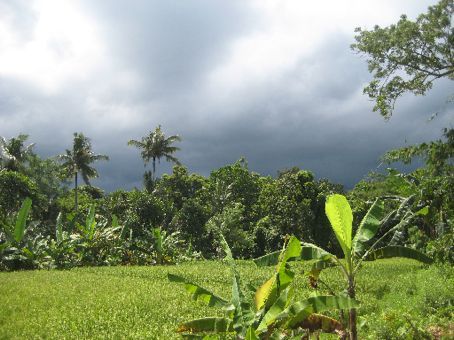 Land use Classes
Agriculture
Consistent monsoon climate & rainfall distribution= same types of crops grown throughout the country
Only a fifth is devoted to crop cultivation
Most land dedicated to rice
Java: northern and central is rice, eastern drier region is corn, cassava, sweet potatoes, peanuts, soybean
Sumatra: tobacco, rubber, palm oil, tea, etc
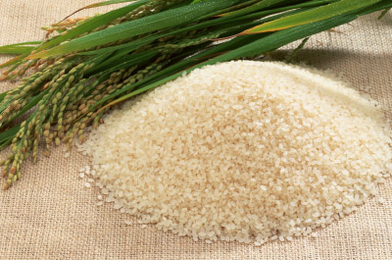 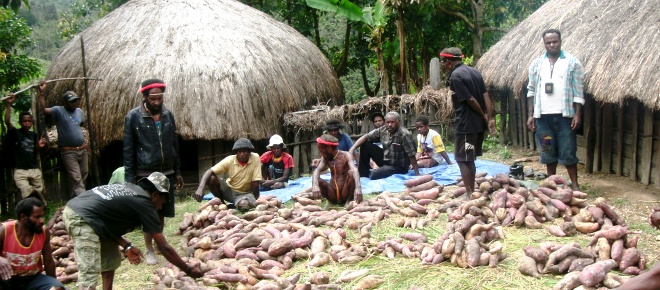 Agriculture statistics
45% of Indonesian workers, 17% of GDP in 2001
Rice is the main staple crop: 50,461,000 tons in 2001
Cassava (15,422,000 tons), corn (9,139,000 tons), sweet potato (1,928,000 tons)
Vegetable: cabbage (1,366,410 tons), shallots (772,818 tons), mustard greens (454,815 tons)
Sugar largest commercial crop (26,000,000 tons)
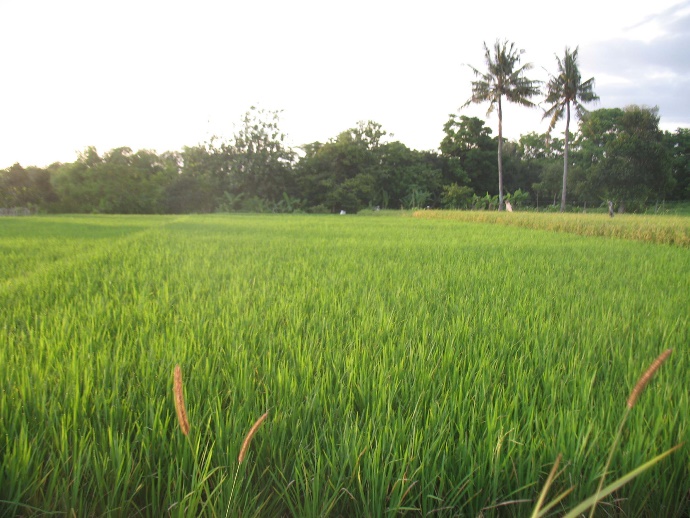 Land and Water background
Abundantly available to develop more productive agricultural activities
Agriculture important to sustain and provide staple food for Indonesia.
Great potential to produce high value commodities for export increase national foreign exchange earnings
Indonesia's 1945 National Constitution stipulates that “Land and water and all natural resources underneath are under the control of the government and [are to be] exploited as much as possible for the prosperity of the whole nation.” (Article 33)
Land Resources
Land: 192 million ha total. Paddy rice accounts for 11 million ha
Technical irrigation areas (3.4 million ha)
Semi-technical irrigation areas (1.12 million ha)
Simple irrigation areas (0.77 million ha)
Village irrigation (2.29 million ha)
Inland and tidal swamp (1.67 million ha)
Rainfed areas (1.77 million ha)
Dryland and non-irrigated areas (57 million ha)
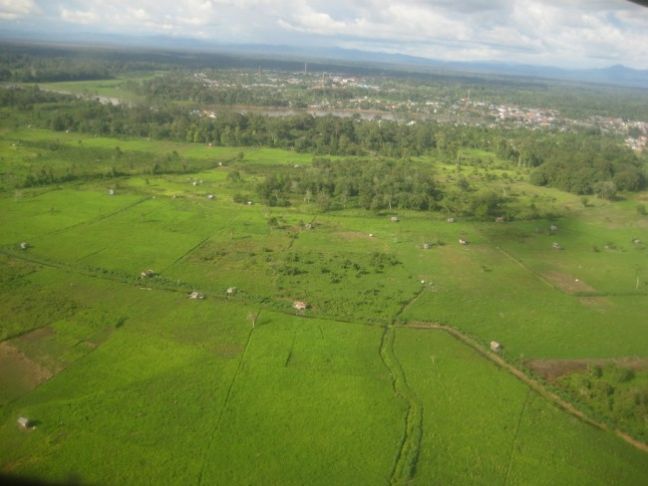 Technical and semi irrigation
Permanent structure, measure and control water flows.
Main, secondary, and tertiary canals, deliver water to tertiary block
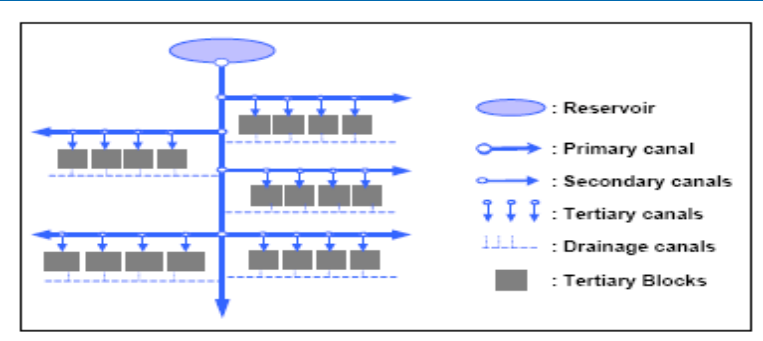 Water resources
Central input for agriculture production.
2000-3500 mm annual rainfall, 278 mm infiltrates and percolates as ground water. Remaining runoff or surface water.
If managed properly, readily available 2100 mm annually
Water storage total= 13.75 million ha, lake (1.77 million ha), dam and reservoir (50,000 ha), rivers (2.9 million ha), inland/swamp (9 million ha)
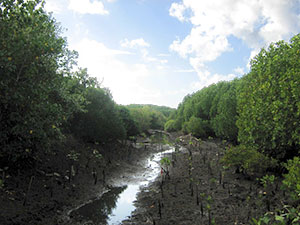 Land resources problems
Transformation of productive agriculture areas into critical land: 8 million ha
Marginal land: swamp ecosystem, 24 million ha
Sleeping land 
Conversion of paddy rice land: 246,000 ha affected
Land fragmentation
Infrastructure development of optimal irrigated areas.
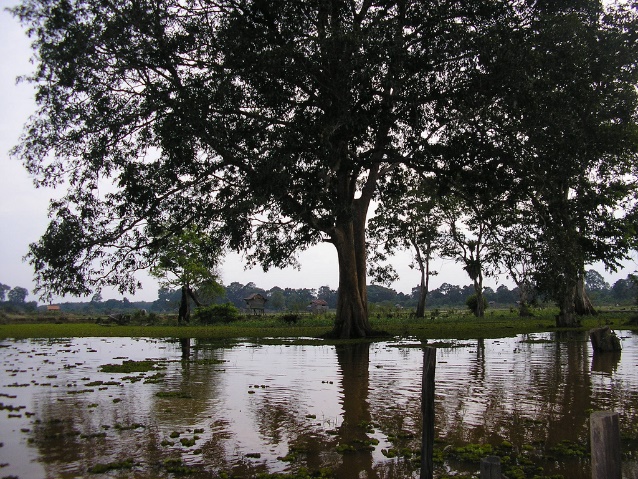 Water resources problems
Rising water demand: quality and quantity
Lack of upland/upstream land management
Erosion-related degradation
Population growth
Inefficient irrigation water management
Extreme climatic change
Over-pumping of groundwater
Weak water user associations
Policy on land resources development
Critical land: develop upland farming conservation practices to farmers
Marginal land: manage marginal land and carry out land improvement
Sleeping land: transmigration program, mechanized agriculture, 
Conversion of land function
Land fragmentation
Staged infrastructure development toward irrigated land
Policy on water resources development
Conserve water
Encourage national water saving movement
Carry out reforestation and regreening
Improve operation and maintenance
Prevent water resources pollution from domestic and industrial waste
Increase efficient use of irrigation water
Anticipate climate changes
Prevent groundwater pollution
Improve performance of water user associations
Conclusion
In order to improve our rice-self sufficiency and agriculture, land and water resources problems must be faced.
This will lead to improve production in agriculture
Improve economical and political position in the world
Sustain our country
Works cited
http://www.fao.org/docrep/005/ac623e/ac623e0g.htm
https://www.uni-due.de/imperia/md/content/water-science/irrigation_and_irrigation_problem_in_indonesia.pdf
http://www.fao.org/ag/AGP/AGPC/doc/Counprof/Indonesia/Indones.htm
http://www.nationsencyclopedia.com/Asia-and-Oceania/Indonesia-AGRICULTURE.html
http://www.britannica.com/EBchecked/topic/286480/Indonesia/22860/Agriculture-forestry-and-fishing